Review items
Generalizations
What comes to mind?

Categorization vs. Generalization

Biology 
Species, Genus, Family, Order,….
DNA Darwin 1st to understand the underlying  	      mechanisms to heredity
Biology
Lots of work on classifying and understanding where and how different plants and animals lived.
After Mendel a switch from studying types of organisms to understanding the chemical basis of life.
Understanding life: “young science” DNA discovered in 1950’s
Tremendous personal satisfaction helping humans
Ethical concerns
Seismologists
Young science: Plate tectonics 1960’s
Geologic time is extremely hard to envision.  Rocks move 1 inch per year.  We have ~150 years of data on earthquakes.
Work in the field
Can only drill 10 miles into earth ~4000 miles deep
Use sound waves to study the earth. 
Monitor earth’s activity (including nuclear activity)
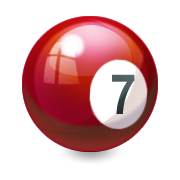 Becoming a Scientist
What kind of kid can become a scientist?
Becoming a Scientist
Expertise
10,000 hours of deliberate practice
Coaching
Opportunity
Motivation
Growth Mindset
Derry Pathways
Serendipity and Methodical Work, 
Detailed Background and Dreamlike Vision, 
Idealized models and Mathematical Calculations, 
Exploration and Observation, the Hypothetico deductive method
Which scientist's masterpiece discussed by Derry in Ch 1 is now considered obsolete?
None - the work of all 5 is still used to understand nature today.
All of them are out dated at this time.
Edward Jenner
Alexander von Humboldt
August Kekule
Which of the routes to discovery discussed by Derry is best described by the well known scientific method.
Exploration and observation
The hypothetico-deductive method
Idealized models and mathematical calculations
Serendipity and methodical work
Detailed background and dreamlike vision
All five routes to discovery emply the scientific method
How would Roentgen's discovery of X-Rays be best described?
Attention to experimental procedure
A combination of skill, keen observation, and experimental prowess.
The invention of electrons
Detailed background and dreamlike vision
While Jenner was working on the smallpox vaccine, how long did he conduct observations before he was able to distill his first hypothesis?
He began with a hypothesis
A few days
25 weeks
5 years
What is a stem cell?
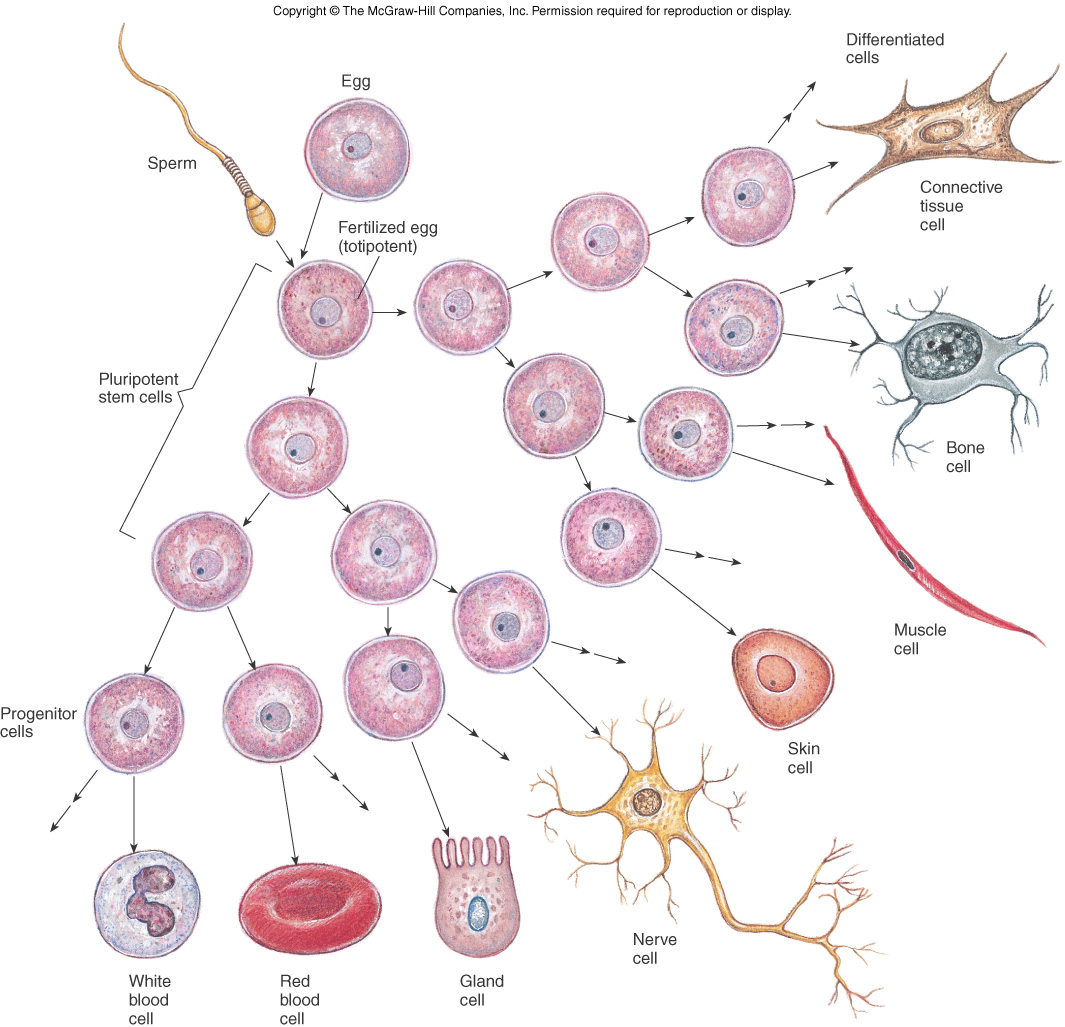 What is a stem cell?
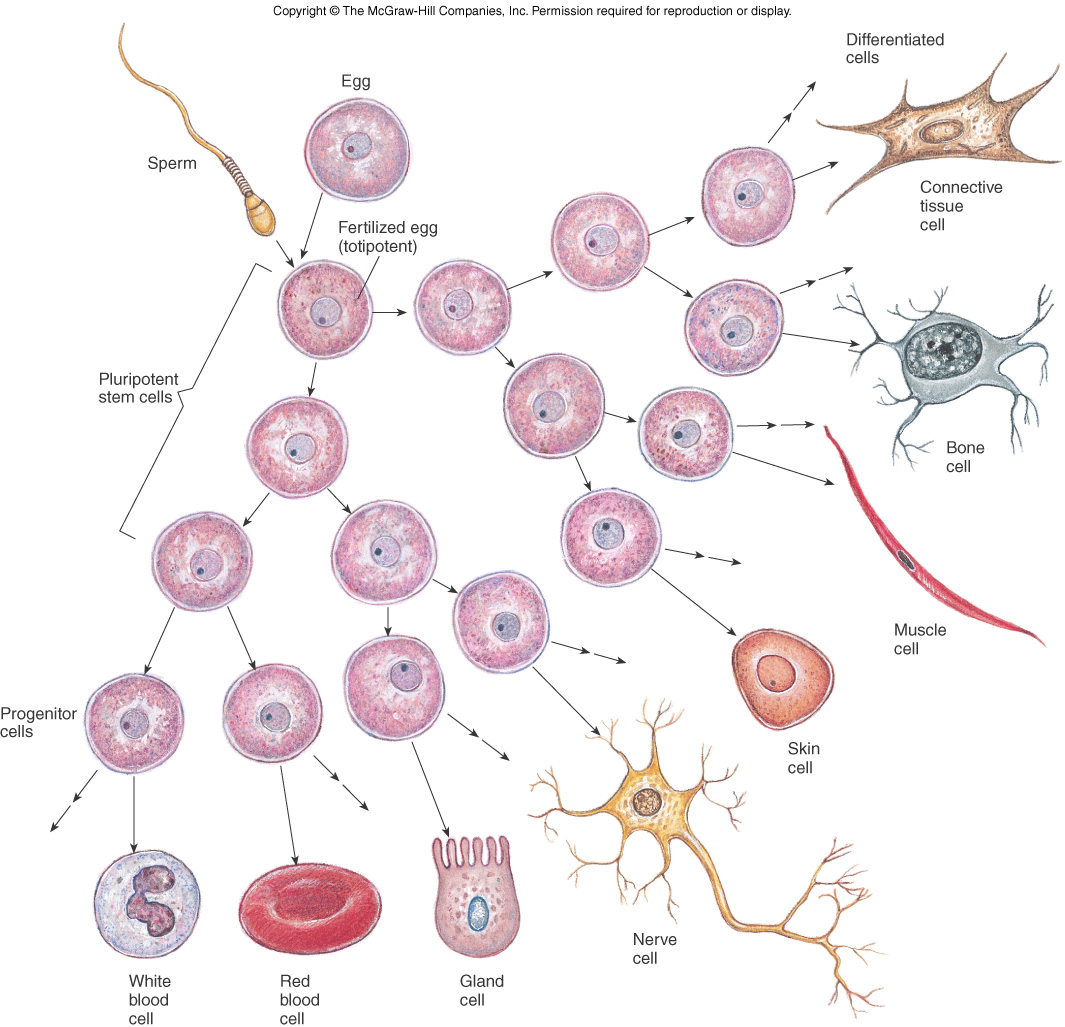 Stem Cells
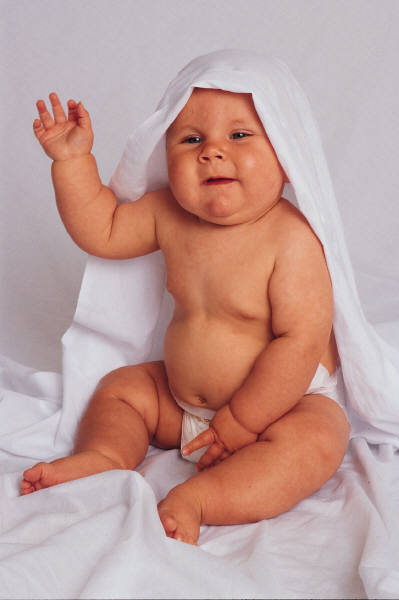 Undifferentiated cells that contain all of our genetic information  

Not just in the umbilical cord

complete directions to build a person (or frog or…).

Bone marrow (to make blood)
Testes (to make sperm)
Embryo (first two weeks)
Umbilical cord
Various other areas in body
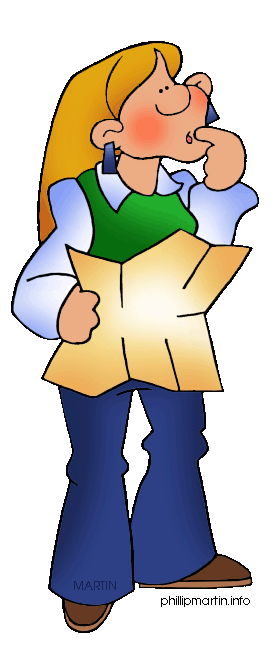 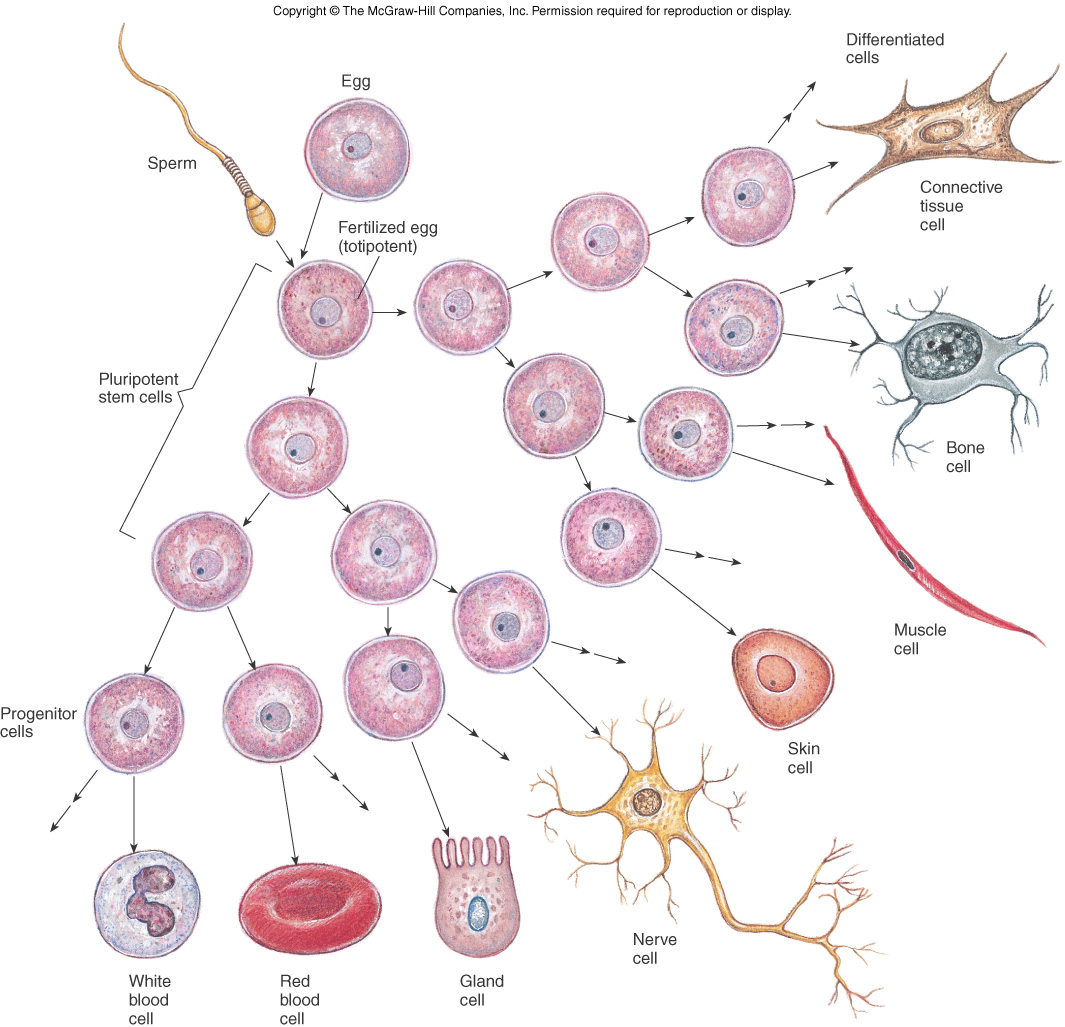 Are eggs and sperm stem cells?

A. Yes
B. No
Are eggs and sperm stem cells?

A. Yes
B. No
What is a stem cell?
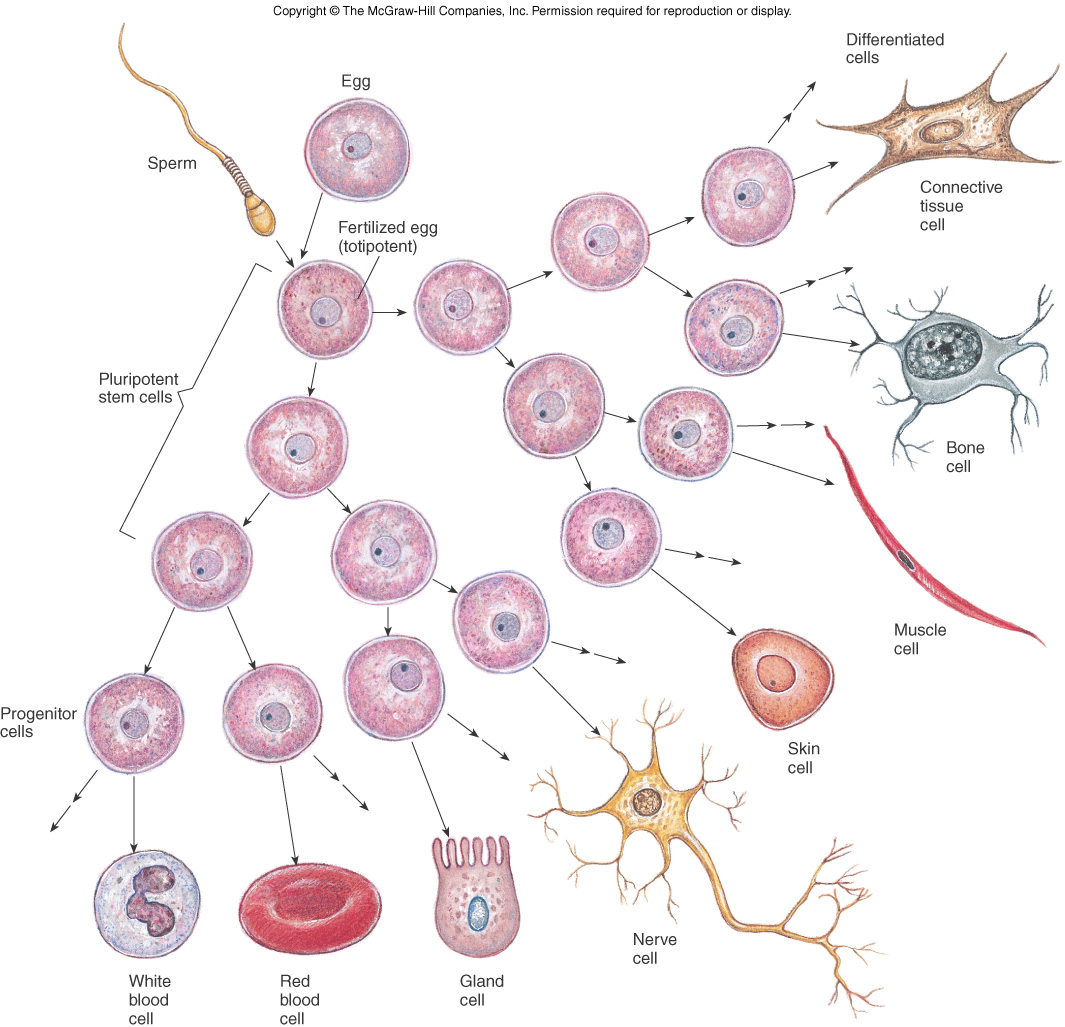 Mitosis vs. Meiosis